ANTHC
DIVISION OF ENVIRONMENTAL 
HEALTH & ENGINEERING
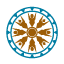 Evolution of Central Facilities
The Washeteria
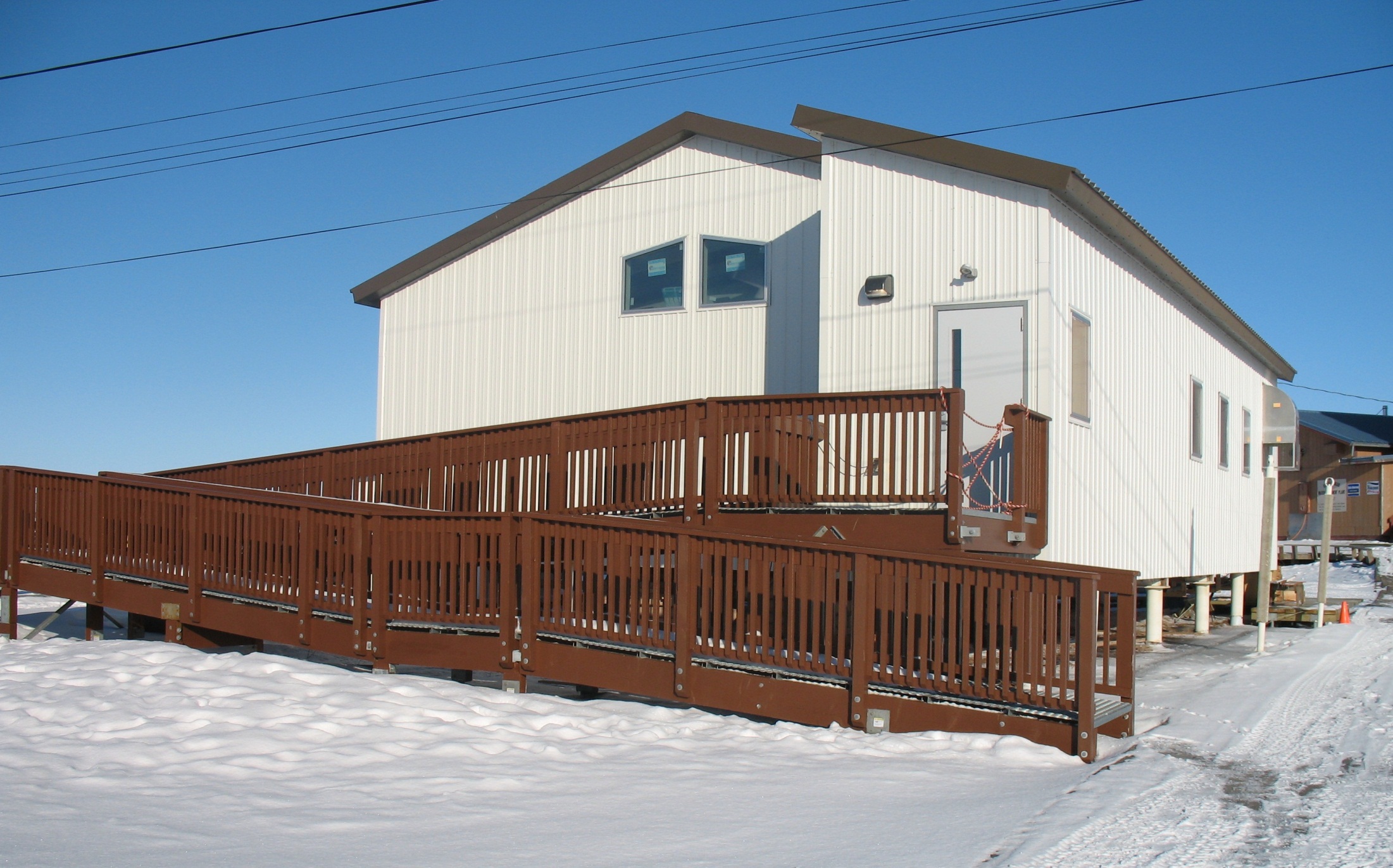 Don Antrobus, P.E.Design Director
Annual Water and Sanitation Renovations for the Arctic 
January 2014
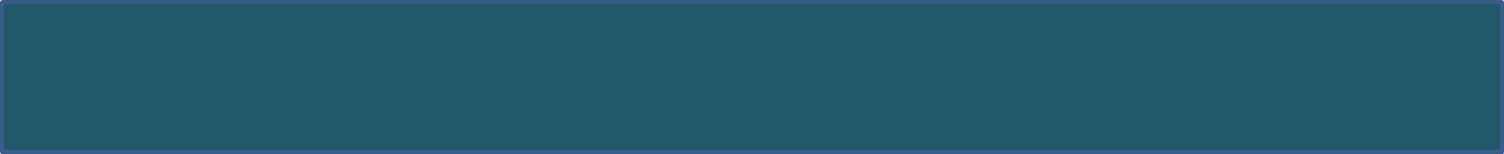 Birth of the Washeteria
Where was first washeteria constructed?



Who built it?
Birth of the Washeteria
EPA: Alaska Village Demonstration Project 1970
Wainwright 1972
Emmonak 1976
Alaska Village Safe Water Act of 1970
Central Facilities for 11 Communities
Northway and Chevak in 1972
Other 9 by 1979
Wainwright Floor Plan II
Emmonak Floor Plan
Beaver Floor Plan
AVDP Project Reporting
Washeteria concept acceptable.
O&M will be a challenge.
Cost: Too expensive with only user fees.
	“With rare exception, Alaska native villages cannot pay, through service charges, the full 	cost of routine operation and maintenance of water –related utilities, especially where 	complex treatment is required to meet technology-based or receiving water quality 	standards.” (Alaska Village Demonstration Project: Final Report)
Standards:  No Single best method. Too many variations to establish workable number of standards.
Standardization in 2013
From Statewide Perspective: Little or none.
Some Regional Standardization.
Commonalities:
Toilets, Sinks, Showers
Washing Machines, Dryers
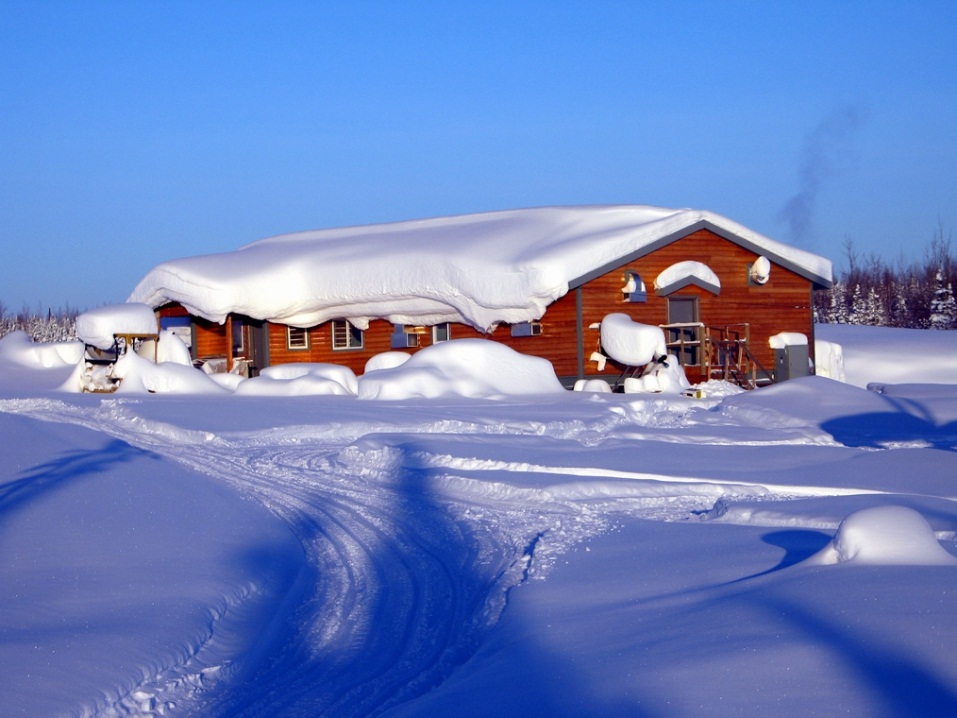 Plumbing Philosophy and Floor Plan
All Plumbing within Envelope
Easy to access and maintain
Better Protected from Freezing
More restrictive floor plan
Challenging configurations
Plumbing within Subfloor
Less Restrictive Layout
Difficult Access for maintenance/repair
Additional heating systems.
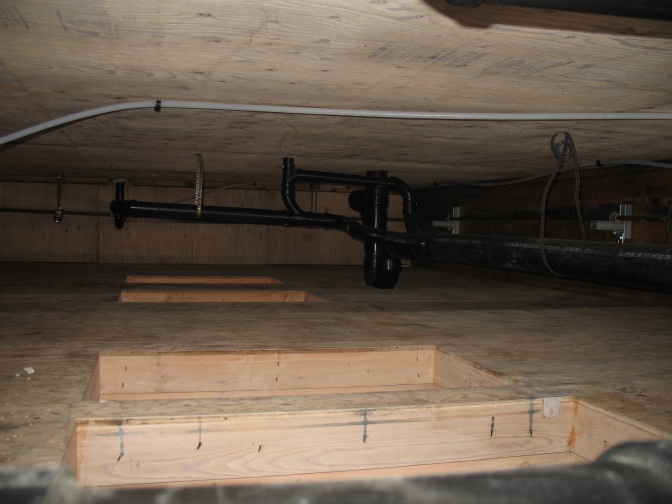 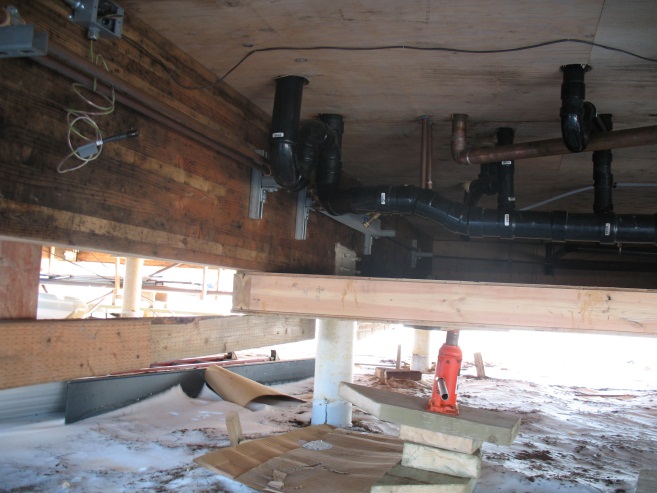 Plumbing Philosophy and Floor Plan
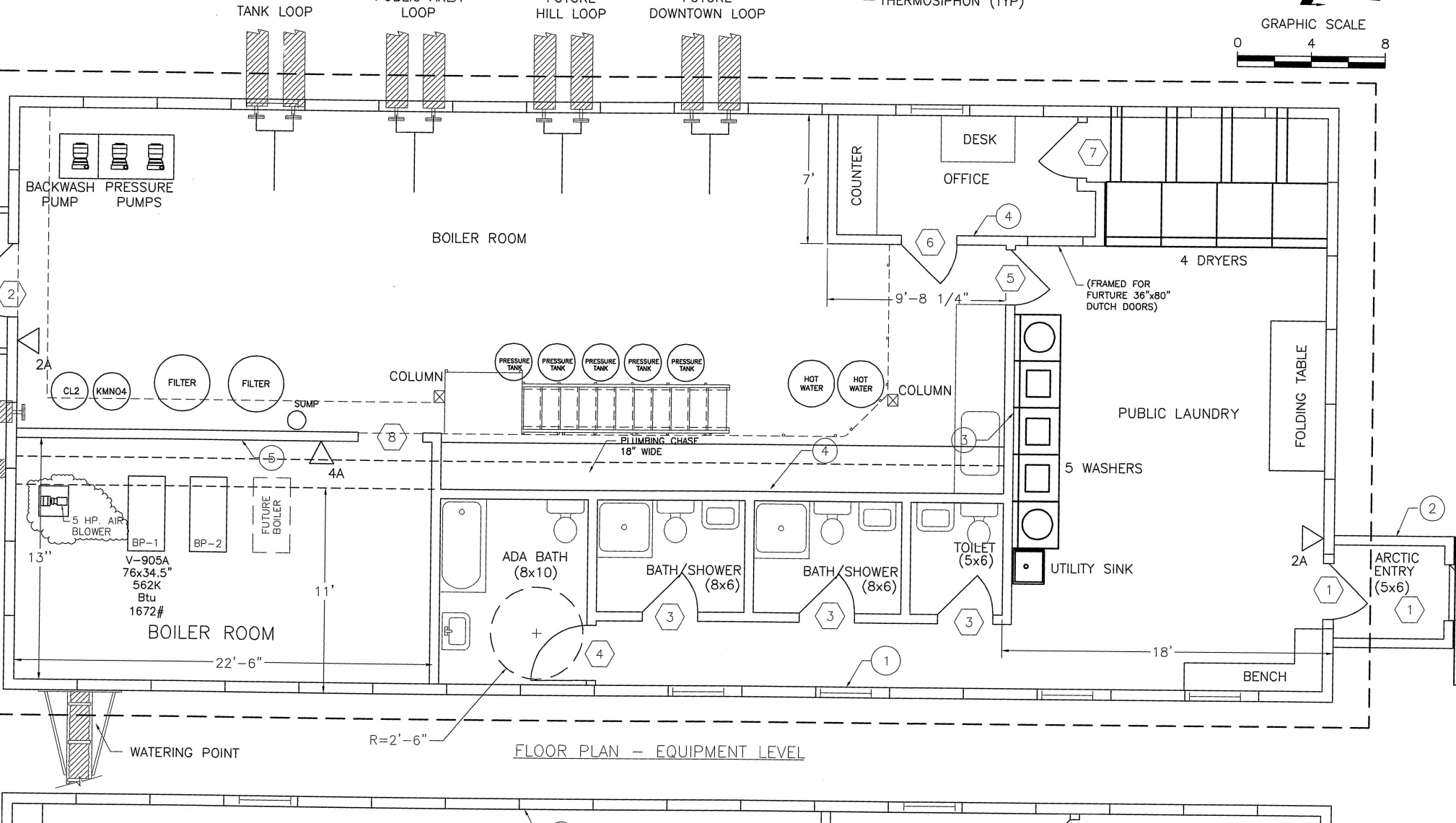 Plumbing Philosophy and Floor Plan
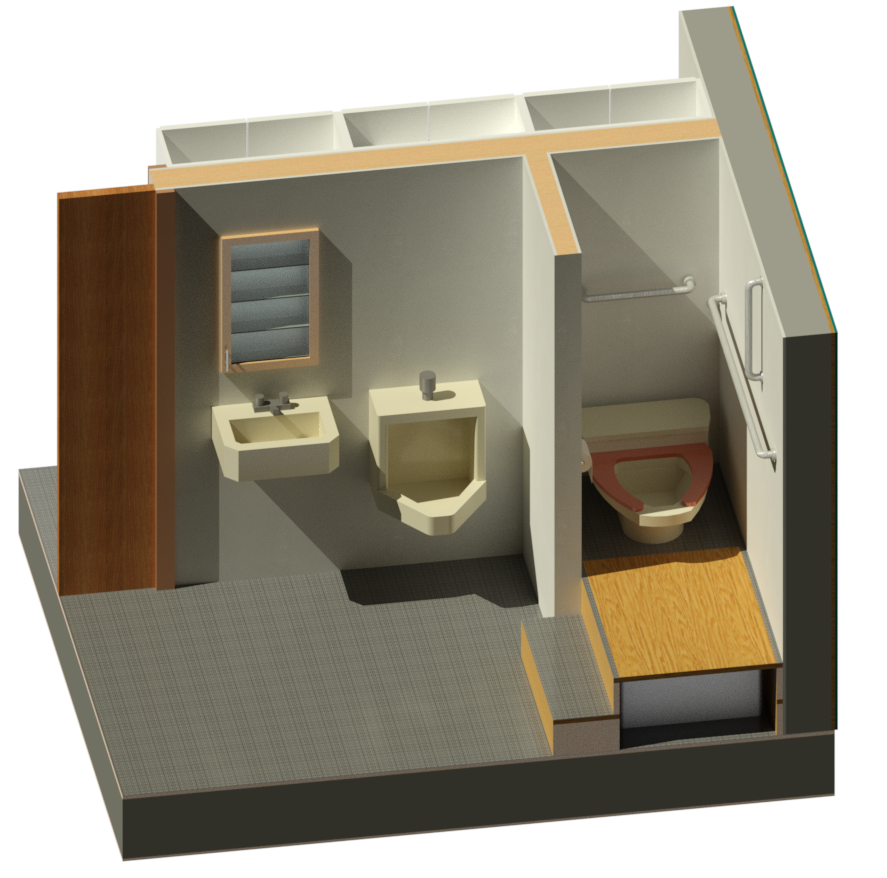 Plumbing Philosophy and Floor Plan
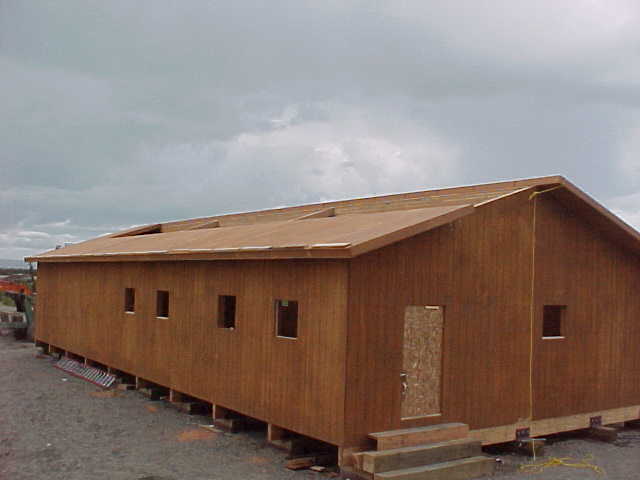 Structure
Wood Construction
Panelized Construction
Stick Framed Construction 
Pre-fab Metal Buildings
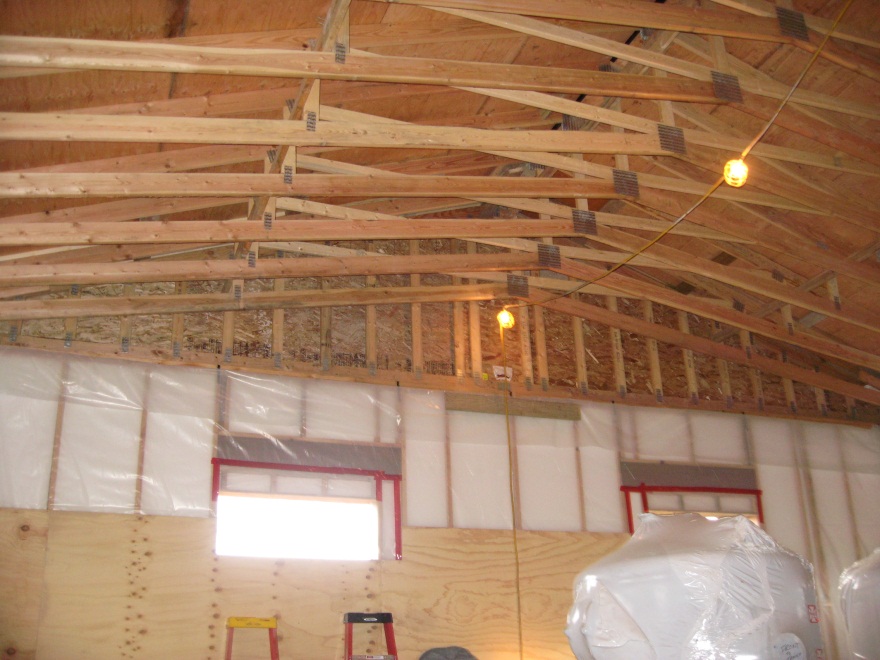 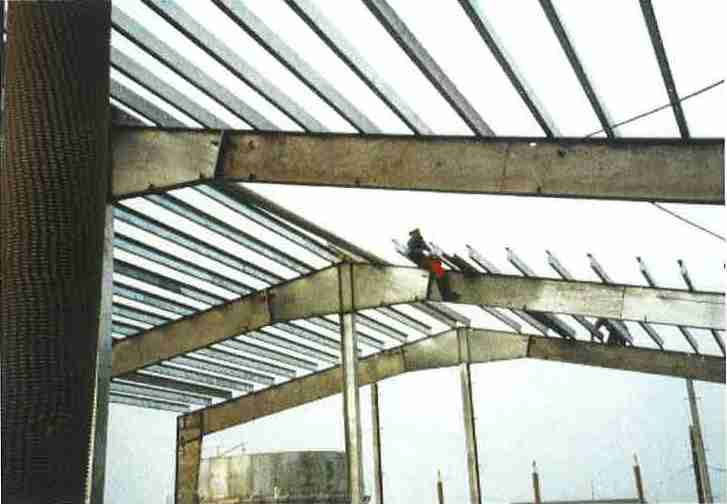 Finishes and Aesthetics
Floors
Durability, Ease of Repair, Application Safety, Community Preference.
Options: Concrete, Epoxy, Rubber, Polyurea, Flexible Epoxies.
Interior Walls:
Painted Plywood, Sheetrock, Wainscot, Fiber Reinforced Plastic (FRP)
Exterior Walls
T1-11
Metal Siding
Log Siding
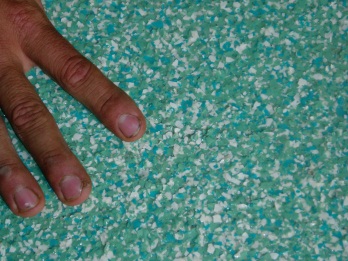 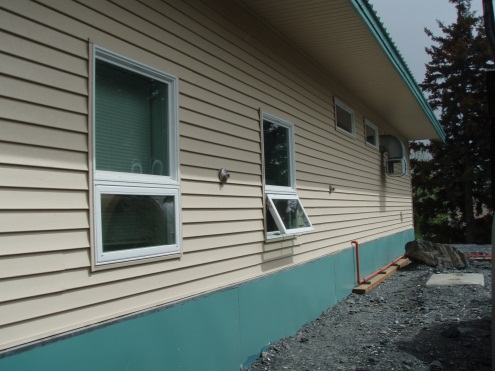 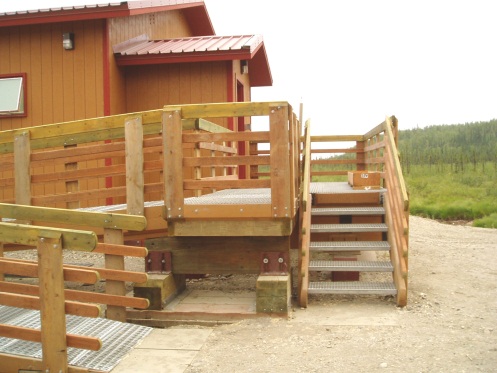 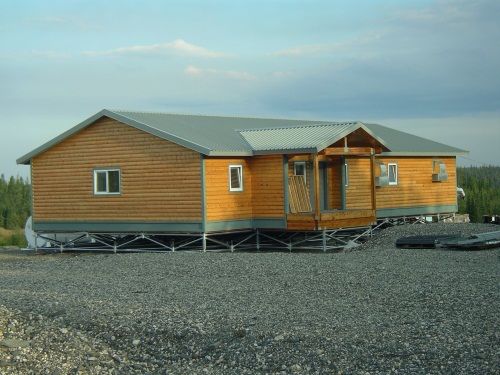 Appliances
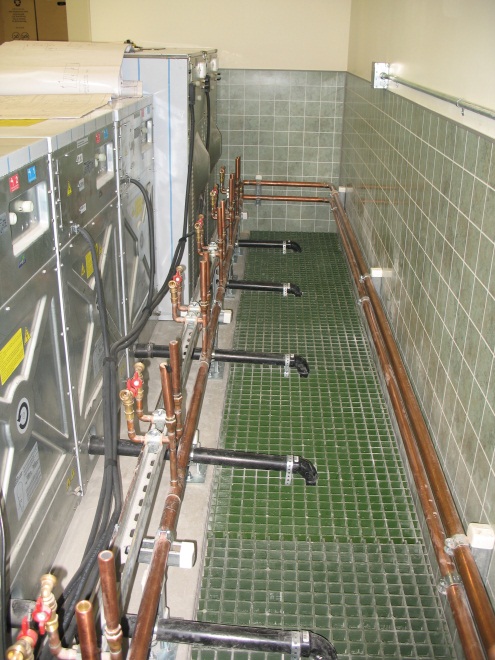 Laundry Equipment:
Industrial
Tokens, Coins, or Attendant
Solid State Controls
Washing Machines
Size Matters
Discharge
Ozonation
Dryers
Temperature and Drying Time
Energy Source
Gas, Oil Fired, Electric
Hydronic
Waste-heat
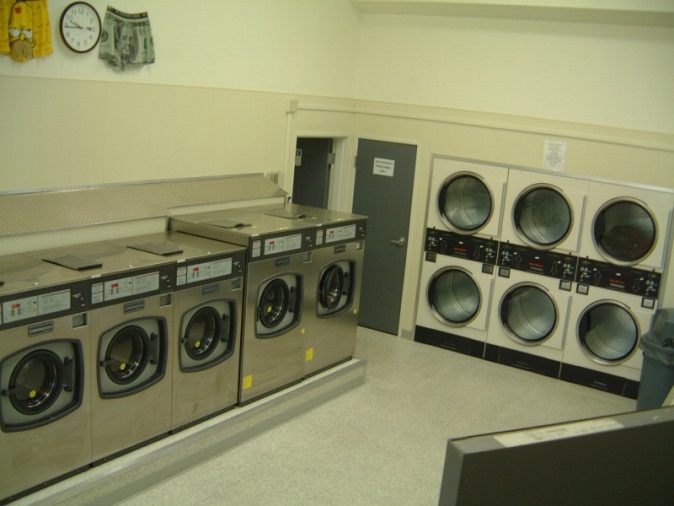 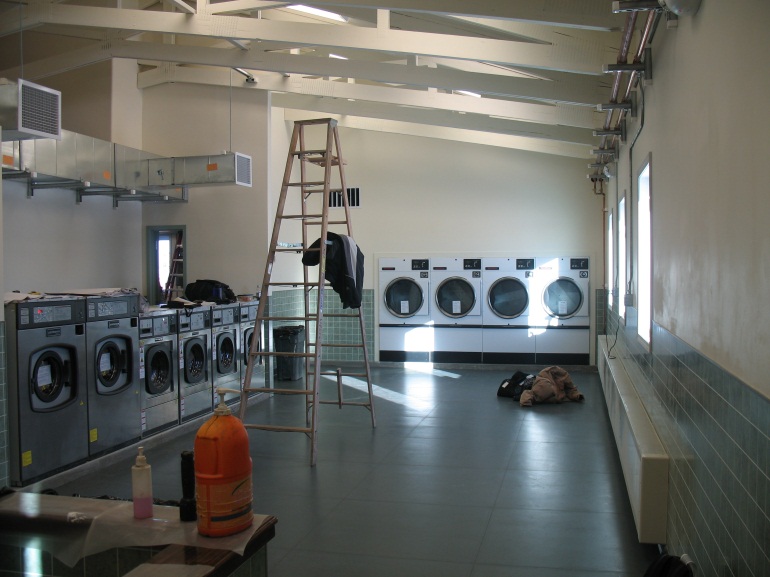 HVAC
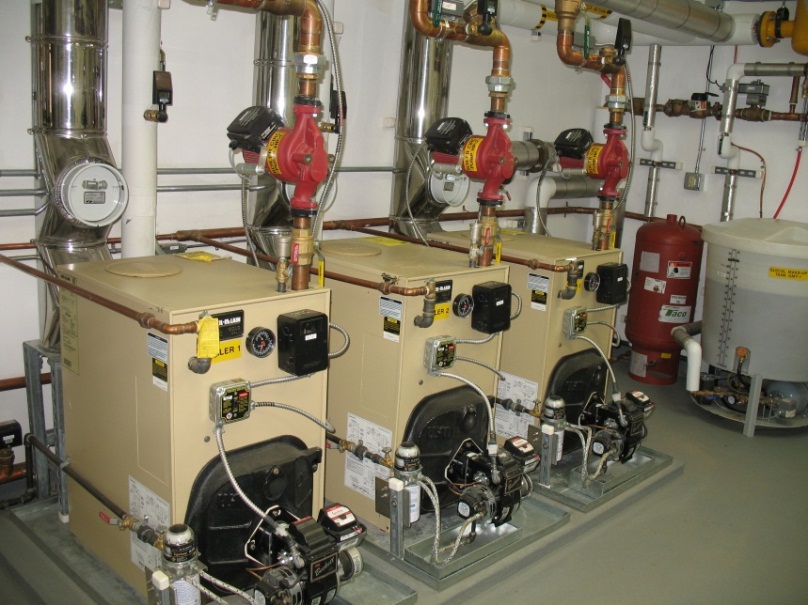 Boiler Sizing Philosophy
Peak Load, Full Redundancy vs.
Critical Loads, Double Redundancy
Primary – Secondary Configuration
Controls:
Electro Mechanical
Solid State
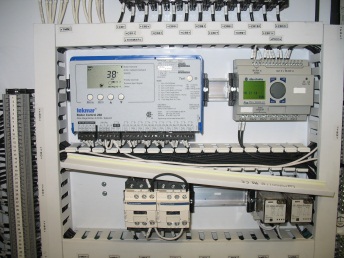 WH
UH
HX
B-1
B-2
B-3
HVAC
Hydronic Dryer Heating
Multistage heating
Make-up air
Variable Speed Pumps

Plastic Pipe vs. Copper

Renewable Energy

Condensing vs. Non-Condensing Boilers
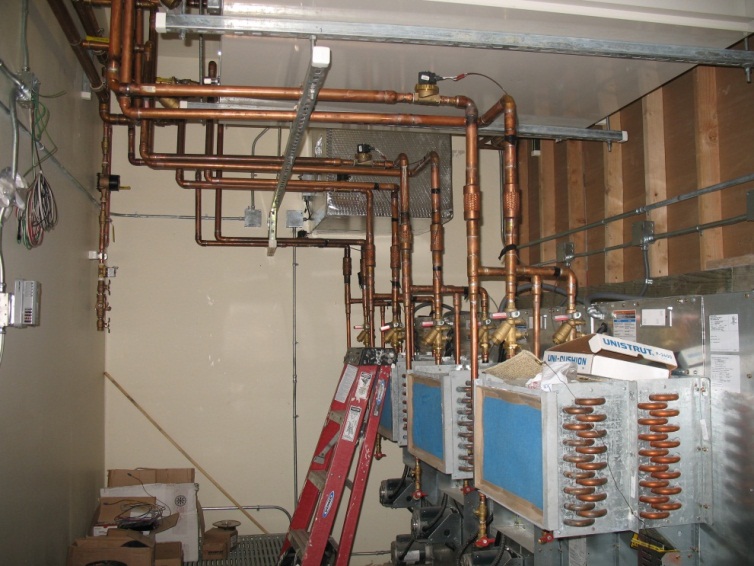 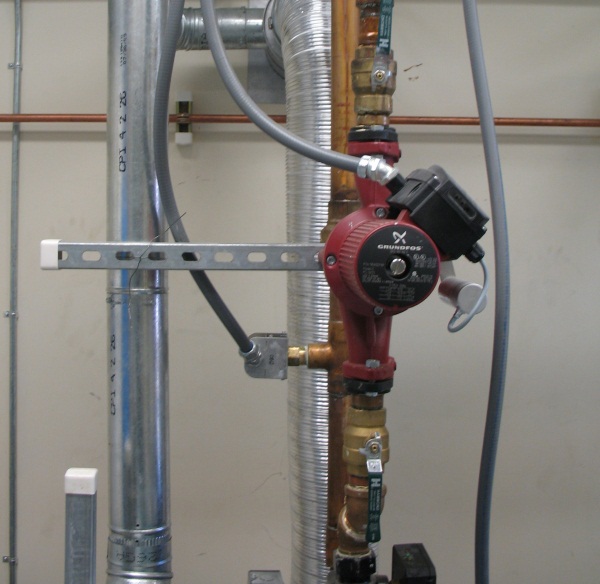 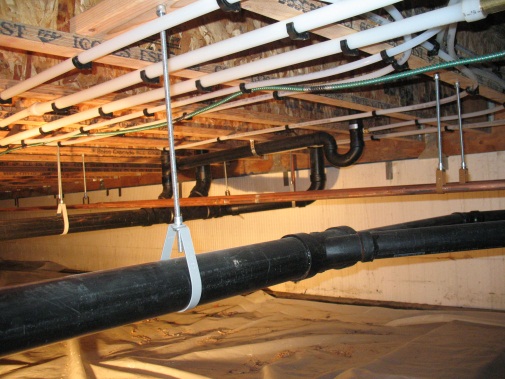 Appurtenances
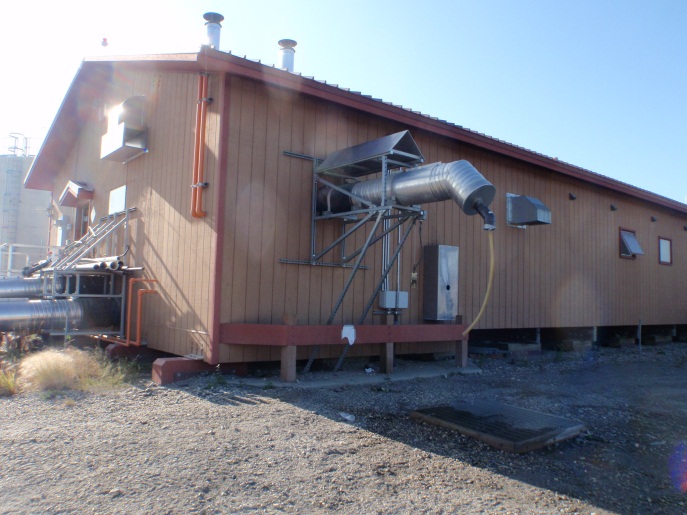 Watering Point
Saunas
Service Sink
Offices/Attendant Space
Maintenance Closet
Drinking Fountain
Other Sales
Hot Water Sales
Snacks 
Detergent
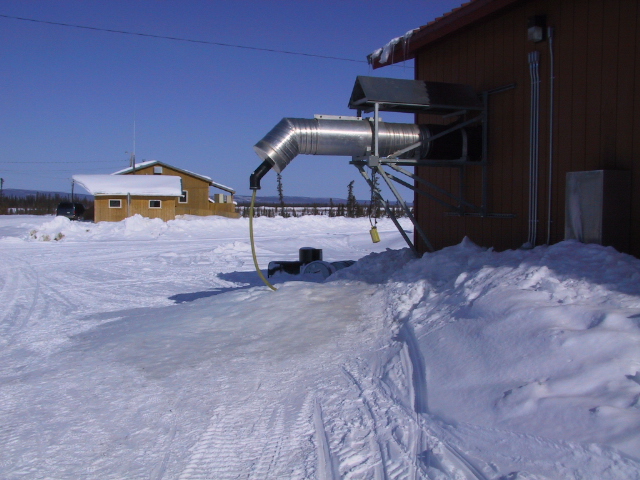 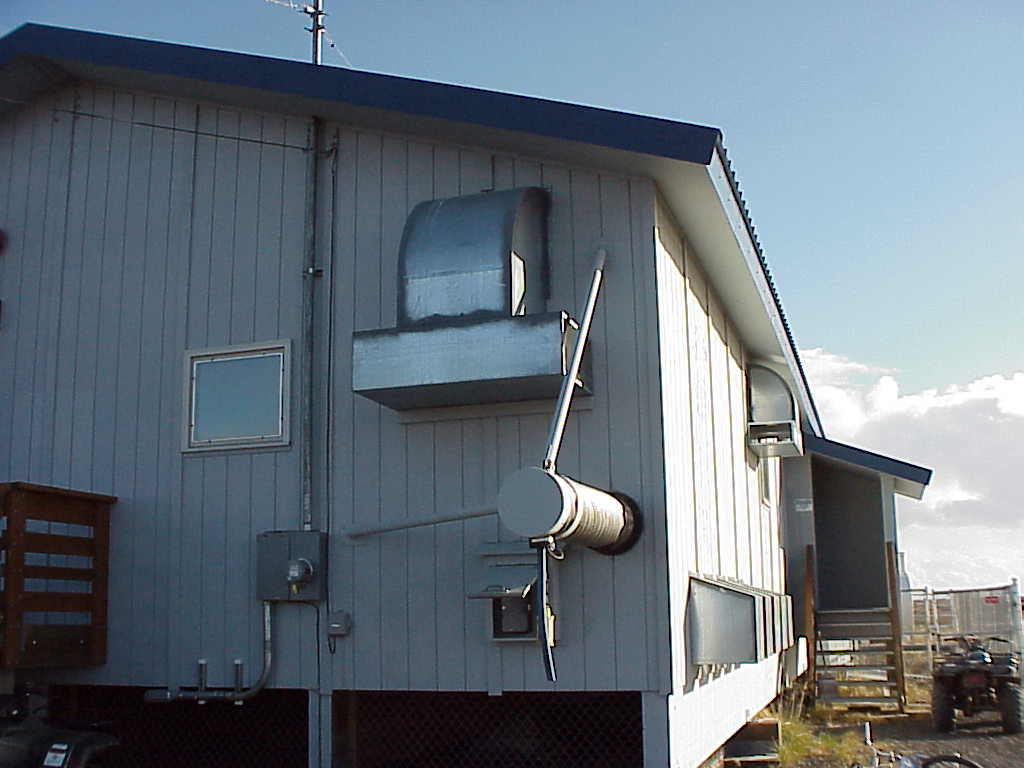 Soft Sciences
Sustainability:  How do we achieve it?
Project Delivery
	or
Community Development.
Who is responsible? 
	“System design is not in common practice among engineers, not because it is too clever or too 	difficult, but because it does not fit the political mold.  That is, full scale system application 	requires integration of bureaucratic responsibilities and profession disciplines.  Governmental 	agencies with individual responsibilities for schools, sanitation, housing, communication, 	environment and the many of the subsystems must meet at a solution which is mutually 	attractive.  Identification of subsystems should not and cannot be accomplished by engineers 	alone, but needs the participation of administrators, village people, physicians, teachers, 	sociologists and economists.”  (Alaska Village Demonstration Project: First Generation of 	Integrated Utilities for Remote Communities)
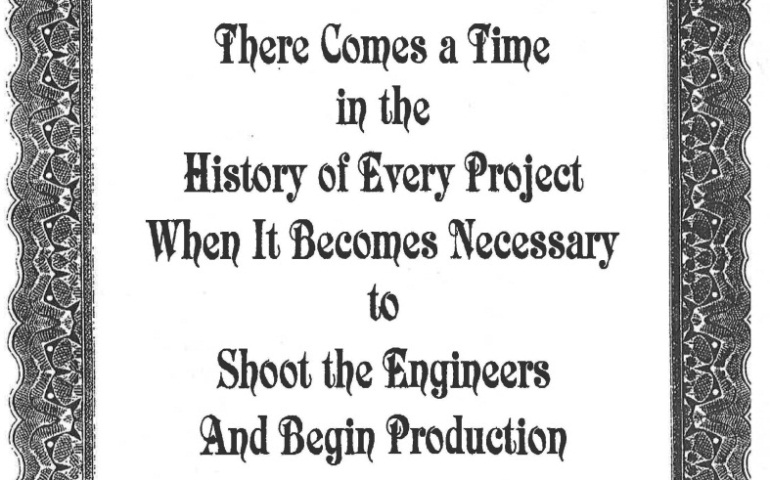 For More Information:

Don Antrobus, PE
Director of Design
ANTHC, DEHE
907-729-3544
dantrobus@anthc.org